Uvádění nových objevů do života
Nová technologie = právní úprava řízená strachem?
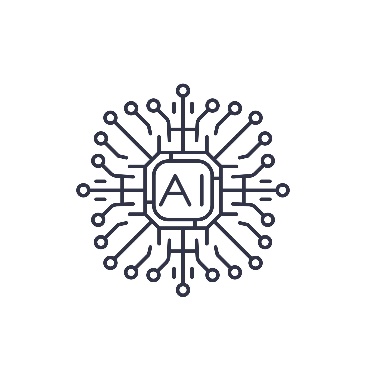 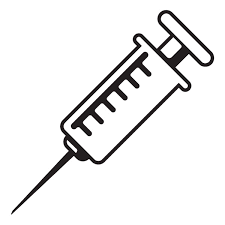 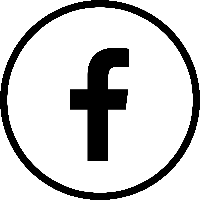 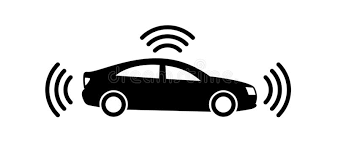 Příklad regulace:Parní technologie jako nová technologie
Nová technologie ve zdravotní péči
Kam byste zařadili například?
Kam byste zařadili například
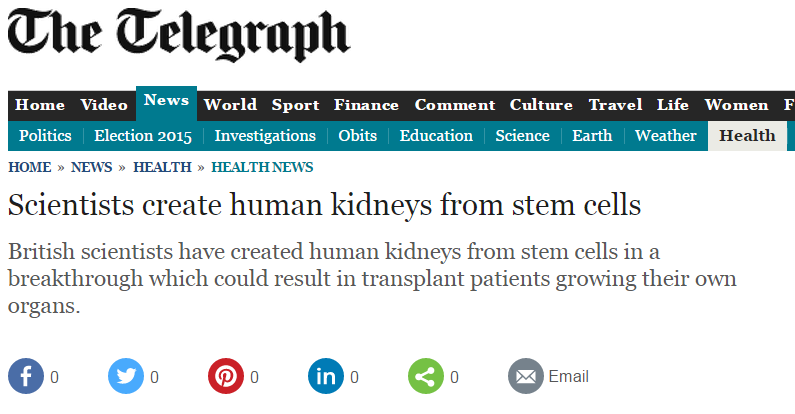 http://ngm.nationalgeographic.com/2011/03/big-idea/organ-regeneration-text
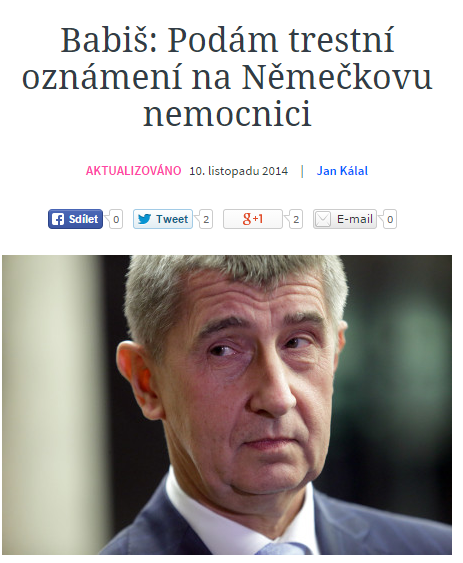 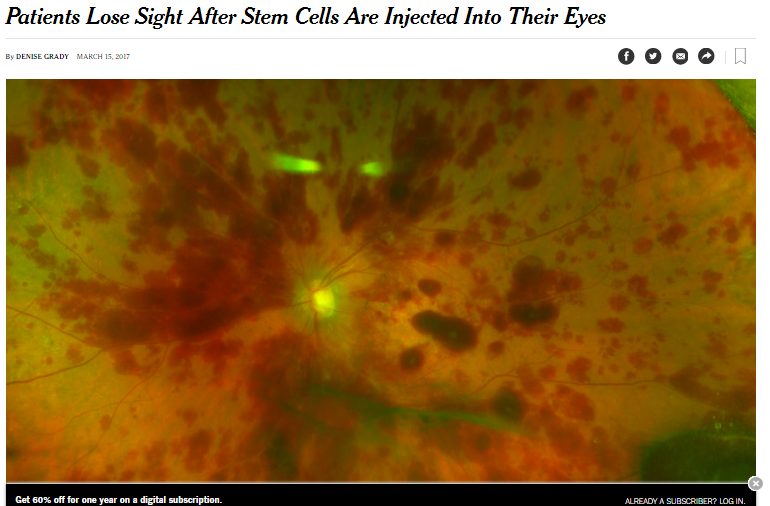 Software jako zdravotnický prostředek?
Otázky které bude řešit investor
Otázky které řeší stát
Otázky které řeší poskytovatel zdravotních služeb
Výsledek regulace
BIG PHARMA
The cost of developing a new drug has skyrocketed since the 1970s.  Source: Tufts Center for the Study of Drug Development.
AIFP.cz (údaje neověřeny z jiných zdrojů)
Z 10 000 nově objevených sloučenin se do předklinické fáze zkoušení dostane přibližně 250 z nich. 
Do klinického zkoušení pak postoupí jen nepatrný počet a jen 1 z 5 zkoušených léků získá registraci a je uveden na trh.
Vysoká míra neúspěchu, rozsáhlost klinických studií, rostoucí technická náročnost produktů a zvyšující se požadavky na bezpečnost a účinnost nového léku jsou také hlavní příčinou růstu nákladů na výzkum a vývoj. Od roku 1960 vzrostl počet let potřebných k ověření nového léku z 6 na 12. 
Vývoj 1 nového léku dnes stojí obvykle 1 miliardu dolarů, což odpovídá zhruba ¼ ročních výdajů na léky v České republice. 
Problematická je i návratnost takto vynaložených investic. Podaří se zajistit pouze u 1 z 5 nově uvedených léků.
Časová osa
Fáze 1 - Objev
Praktické problémy
Kdy je objev učiněn?
Báze základního výzkumu
Báze klinického výzkumu
Objev nové molekuly, principu apod.
Problém státních dotací a nároků na podíl veřejnosti
Problém s výzkumnými partnery
Problém s publikacemi
Již existující lék/prostředek se dá použít na něco jiného
Problémem je, že patent už někdo vlastní
527/1990 Sb. o Vynálezech
§ 3 Patenty se udělují na vynálezy, které jsou nové, jsou výsledkem vynálezecké činnosti a jsou průmyslově využitelné.
§5 
(1) Vynález je nový, není-li součástí stavu techniky.
(2) Stavem techniky je vše, k čemu byl přede dnem, od něhož přísluší přihlašovateli právo přednosti (§ 27), umožněn přístup veřejnosti písemně, ústně, využíváním nebo jiným způsobem.
Fáze 2 – PatentováníFáze 3 – Převod na investora
Rozhodování původce
AGA Medical Corportation v Occlutech (UK) Limited EWHC 2506
A key issue on which the judge had to decide was whether the patent was invalid for anticipation, based on disclosure of the invention by one of its inventors, Dr Kurt Amplatz, during clinical trials. 
Dr Amplatz had provided the patented device to medical personnel at the Bratislava Children's University Hospital in September 1995, without any express obligations of confidence; the personnel were not asked to sign any form of confidentiality or non-disclosure undertaking. 
Therefore, the Patents Court had to decide whether the disclosure to the Slovak doctors placed them under an obligation of confidence in equity.
http://www.taylorwessing.com/synapse/protection_confidentiality_clinicaltrials.html
Patentovatelnost
Fáze 4 - Hledání trhu/ využití objevu
Praktické problémy
Neznáte investora či zákazníka
Nevíte co váš objev vlastně dělá
Využíváte zprostředkovatele 
Smlouva o obstarání obchodní příležitosti/obchodní zastoupení
Velký význam „NDA“
Využíváte specializovaných agentur
Príklad agentury - European infrastructure for Translational medicine
Fáze 5 - Klinické zkoušení/výzkum na člověku
Obecná úprava - Úmluva o lidských právech a biomedicíně
Etický rozměr
Léčiva
Co potravinový doplněk?
Zdravotnické prostředky
Formy hodnocení
Nová léčební metoda (ZSZS)
Nová léčební metoda (ZSZS)
Fáze 6 – Uvedení na trhFáze 7 – Zařazení do zdravot. pojištění
Zákon o veřejném zdravotním pojištění
§ 13 VZP Hrazené služby
Hrazenými službami jsou v rozsahu a za podmínek stanovených tímto zákonem
a) zdravotní péče preventivní, dispenzární, diagnostická, léčebná, lékárenská, klinickofarmaceutická, léčebně rehabilitační, lázeňská léčebně rehabilitační, posudková, ošetřovatelská, paliativní a zdravotní péče o dárce krve, tkání a buněk nebo orgánů související s jejich odběrem, a to ve všech formách jejího poskytování podle zákona o zdravotních službách,
 b) poskytování léčivých přípravků, potravin pro zvláštní lékařské účely, zdravotnických prostředků a stomatologických výrobků,
….
 d) odběr krve a odběr tkání, buněk a orgánů určených k transplantaci a nezbytné nakládání s nimi (uchovávání, skladování, zpracování a vyšetření),
…
 j) zdravotní péče související s těhotenstvím a porodem dítěte, jehož matka požádala o utajení své osoby v souvislosti s porodem; tuto péči hradí zdravotní pojišťovna, kterou na základě identifikačních údajů pojištěnce o úhradu požádá příslušný poskytovatel.
Stanovení úhrad léčivých přípravků
Stanovuje SÚKL
Pro konkrétní indikace
Stanoví kolik se maximálně doplatí z VZ
Je legální použití léku mimo indikaci ?
Neregistrovaný léčivý přípravek lze použít
Fáze 8
Ochrana před konkurencí
Patenty
Maximálně 20 let
Do té doby se musí vrátit investice do předchozích 8 fází
Kdy patentovat?
Nucené licence
Cenová diskriminace jednotlivých trhů (?)
Další pohled na financování experimentální a inovativní léčby
Dva pohledy
Stupeň znalostí
Nákladová efektivita
Zdroje financování
Důkaz účinnosti
Předpisy
ČR
Občanský zákoník
Zákon o zdravotních službách
Zákon o léčivech
Zákon o zdravotnických prostředcích 
Zákon o podpoře výzkumu, experimentálního vývoje a inovací
EÚ
Nařízení Evropského parlamentu a Rady (EU) č. 536/2014 ze dne 16. dubna 2014 o klinických hodnoceních humánních léčivých přípravků
1. Pacient hradí nezavedenou léčbu
Etický pohled platby pacienta
Výchozí předpoklady pro úhradu pacientem
Právní řád nereguluje pacienta ale poskytovatele
Pacient platí zavedenou léčbu
Platba inovativní (nehrazené léčby) pacientem
Platba prostřednictvím nadací a sbírek
„občanská solidarita“
Hrazení léčby z „grantových“ zdrojů
Limity grantových zdrojů
Financování ze soukromých (komerčních) zdrojů
Veřejnoprávní dohled
Registrace studií
Etické komise
Tlak na zveřejňování výsledků 
Aspekt křížení financování
S veřejnou podporou na výzkum
S veřejným zdravotním pojištěním
130/2002 Sb. o podpoře výzkumu, experimentálního vývoje a inovací
a) je-li příjemcem výzkumná organizace nebo provozovatel výzkumné infrastruktury a má-li výlučná práva k výsledku plně financovanému z veřejných prostředků, je využití výsledků možné zejména výukou, veřejným šířením výsledků výzkumu na nevýlučném a nediskriminačním základě nebo transferem znalostí,
b) je-li příjemcem účelové podpory projektu podnik spolu s výzkumnou organizací nebo provozovatelem výzkumné infrastruktury, pak
….
	2. jakákoliv práva k výsledkům projektu, jakož i související přístupová práva, 	náleží všem spolupracujícím subjektům v míře odpovídající rozsahu jejich 	účasti na řešení projektu, nebo
	3. výzkumná organizace nebo provozovatel výzkumné infrastruktury obdrží 	od spolupracujícího podniku náhradu odpovídající tržním cenám za práva k 	výsledkům projektu,
Hrazení inovativní/experimentální léčby ze zdrojů zdravotního pojištění
§13 odst. 1 zákona 48/2017
§ 16 – i nezavedená léčba
(1) Příslušná zdravotní pojišťovna hradí ve výjimečných případech zdravotní služby jinak zdravotní pojišťovnou nehrazené, je-li poskytnutí takových zdravotních služeb jedinou možností z hlediska zdravotního stavu pojištěnce.

(2) S výjimkou případů, kdy hrozí nebezpečí z prodlení, je poskytnutí zdravotních služeb podle předchozího odstavce vázáno na předchozí souhlas revizního lékaře.
Vysoce inovativní léčivé přípravky
U léčiva je známá účinnost
Není známá nákladová efektivita
Dočasná úhrada na období cca 2-3 roky
Děkuji za pozornost